Quiz
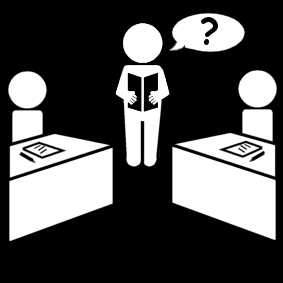 www.reli-ordner.de
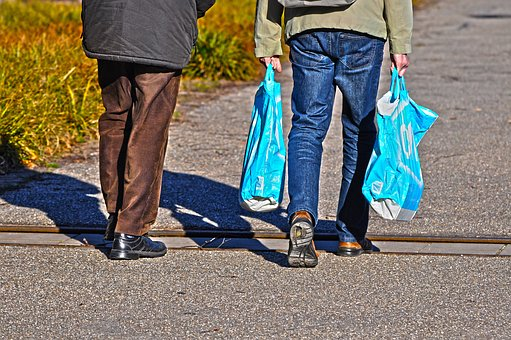 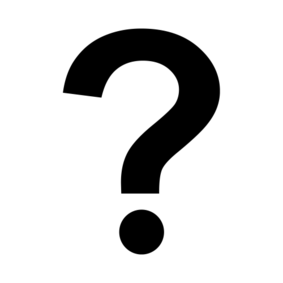 1. Wie viele Plastiktüten werden 
in einem Jahr
auf der ganzen Welt verbraucht?

bis zu zehn Millionen Tüten
	        1.000.000

rund eine Milliarde Tüten
	1.000.000.000

etwa eine Billion Tüten
    1.000.000.000.000
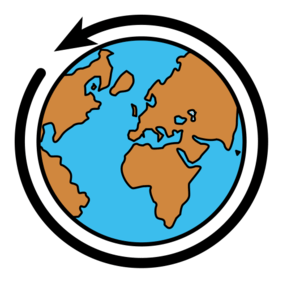 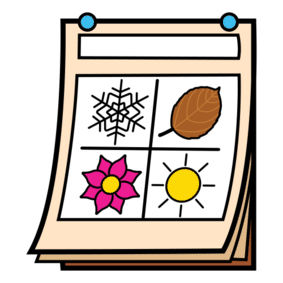 www.reli-ordner.de
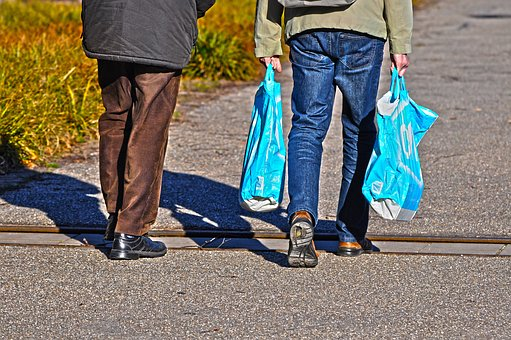 1. Wie viele Plastiktüten werden in einem Jahr
auf der ganzen Welt verbraucht?

bis zu zehn Millionen Tüten

rund eine Milliarde Tüten

etwa eine Billion Tüten


Weltweit werden jedes Jahr circa eine Billion Plastiktüten 
von uns Menschen verbraucht – 
das sind tausend Milliarden Tüten. 
In einer Minute macht das fast zwei Millionen Tüten!
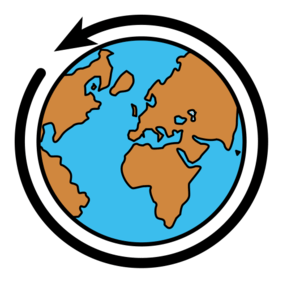 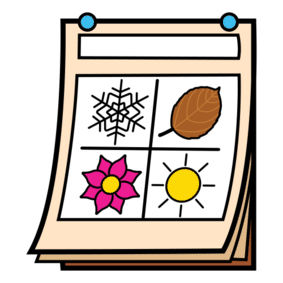 www.reli-ordner.de
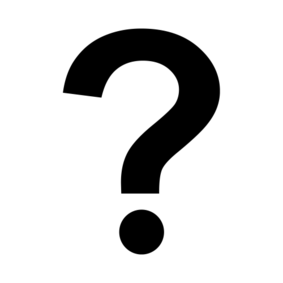 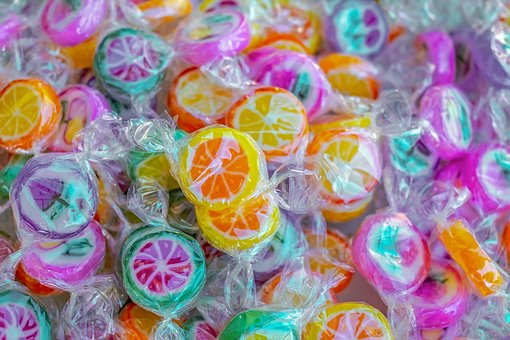 2. Das bis heute hergestellte Plastik würde reichen, 
um unseren Planeten...
… einmal in Folie einzuwickeln.

… 6 X in Folie einzuwickeln.

… 10 x in Folie einzuwickeln.
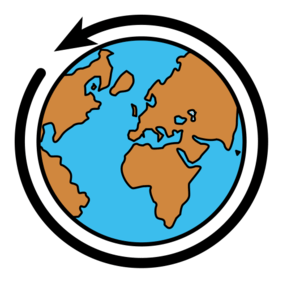 www.reli-ordner.de
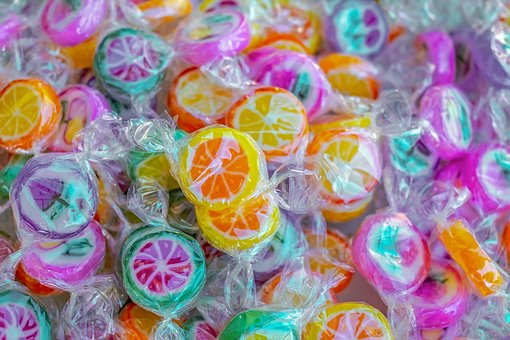 2. Das bis heute hergestellte Plastik würde reichen, 
um unseren Planeten...
… einmal in Folie einzuwickeln.

… sechsmal in Folie einzuwickeln.

… zehnmal in Folie einzuwickeln.



... sechsmal in Folie einzuwickeln.

Das bisher weltweit hergestellte Plastik würde tatsächlich reichen, um die gesamte Erde sechsmal in Plastikfolie einzuwickeln.
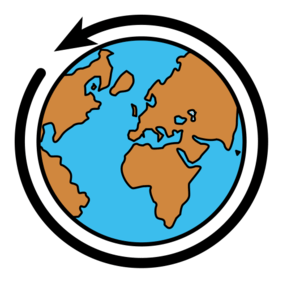 www.reli-ordner.de
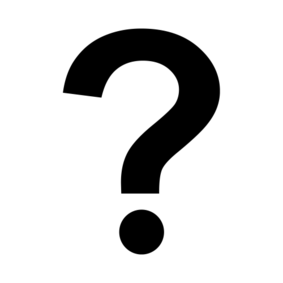 3. Wie lange hält sich eine Plastikflasche 
in der Natur?

einen Monat

80 Jahre

450 Jahre
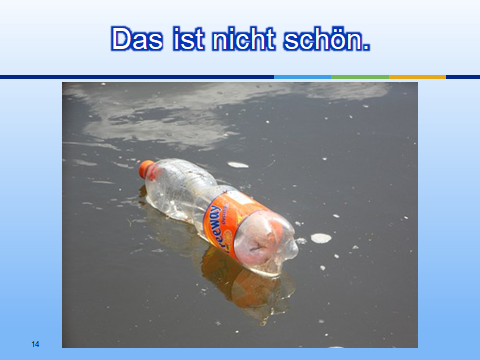 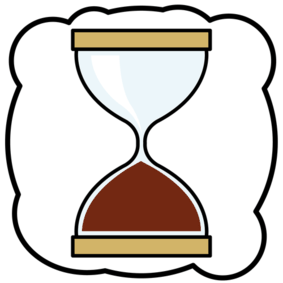 www.reli-ordner.de
3. Wie lange hält sich eine Plastikflasche in der Natur?

einen Monat

80 Jahre

450 Jahre


Plastik verrottet nur sehr langsam. 
Eine Plastikflasche braucht zum Beispiel 
tatsächlich 450 Jahre bis sie verrottet ist.
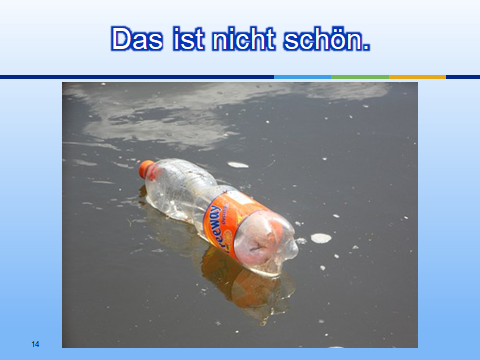 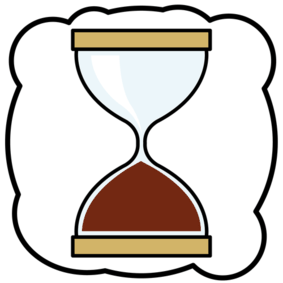 www.reli-ordner.de
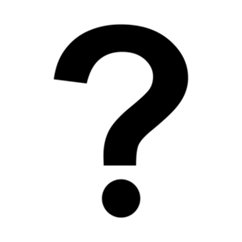 4. Plastik ersetzt mittlerweile oft auch das Papier. 
So auch bei…

Klopapier

Geldscheinen

Zeitungen
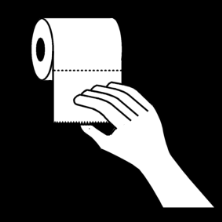 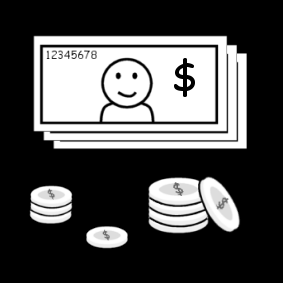 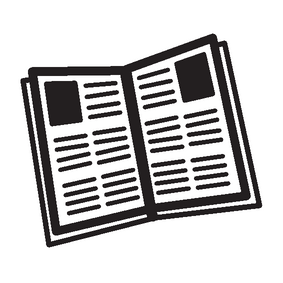 www.reli-ordner.de
4. Plastik ersetzt mittlerweile oft auch das Papier.
 
So auch bei…
Klopapier
Geldscheinen
Zeitungen

Klopapier und Zeitungen gibt es zwar noch nicht aus Plastik - Geld aber schon. In aller Welt werden Geldscheine aus Plastik gibt es, zum Beispiel in Kanada oder auf Jamaica.
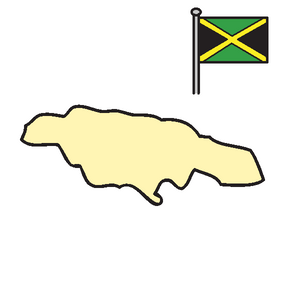 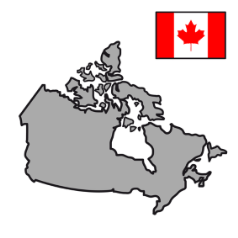 www.reli-ordner.de
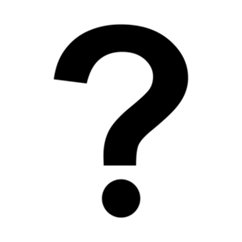 5. Zwischen Hawaii und Kalifornien ist eine große Müllhalde im Meer

Sie ist so groß wie

2 mal

4 mal
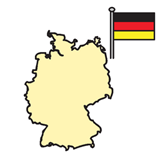 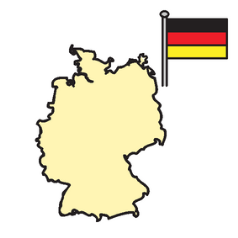 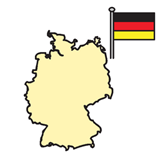 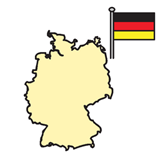 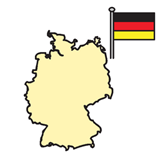 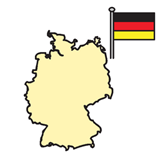 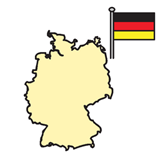 www.reli-ordner.de
5. Zwischen Hawaii und Kalifornien ist eine große Müllhalde im Meer
Sie ist so groß wie



4 mal
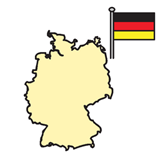 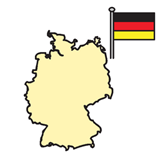 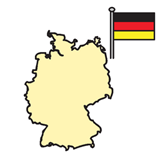 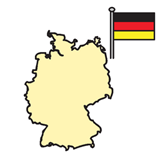 www.reli-ordner.de
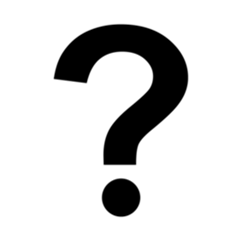 6. Aus welchem Gemüse lässt sich Bio-Plastik herstellen?

aus Paprika und Tomaten

aus Blumenkohl und Spargel

aus Mais und Kartoffeln
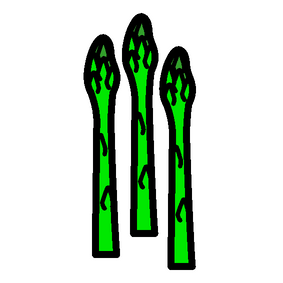 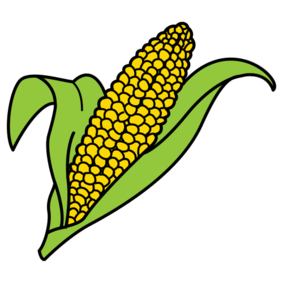 www.reli-ordner.de
6.  Aus welchem Gemüse lässt sich Bio-Plastik herstellen?
aus Paprika und Tomaten
aus Blumenkohl und Spargel
aus Mais und Kartoffeln

Tatsächlich kann aus Mais und Kartoffeln Bio-Plastik produziert werden! Bio-Plastik hat gegenüber industriell hergestelltem Plastik einen großen Vorteil: Aus Pflanzen gemachtes Plastik setzt nach seinem Gebrauch nur so viel CO2 frei, wie die Pflanze aus der Atmosphäre entnommen hat. Das Bio-Plastik ist viel umweltfreundlicher!
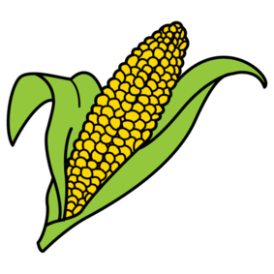 www.reli-ordner.de
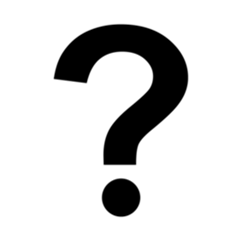 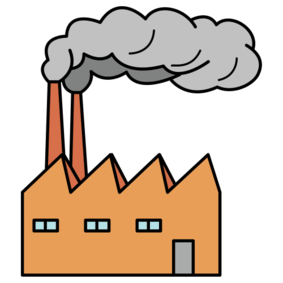 7.Wie viele Tonnen Plastik 
werden jedes Jahr produziert?

fast 100 Millionen Tonnen

fast 300 Millionen Tonnen

fast 500 Millionen Tonnen
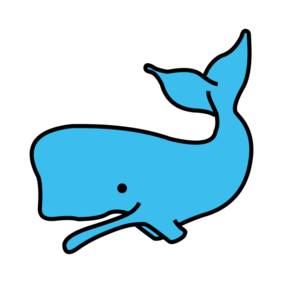 Ich wiege 100 Tonnen
www.reli-ordner.de
7.Wie viele Tonnen Plastik werden jedes Jahr produziert?
fast 100 Millionen Tonnen
fast 300 Millionen Tonnen
fast 500 Millionen Tonnen

Jedes Jahr werden auf der ganzen Welt ungefähr 300 Millionen Tonnen Plastik hergestellt. 
In den 1950er Jahren waren es noch knapp 1,5 Millionen Tonnen Plastik pro Jahr.
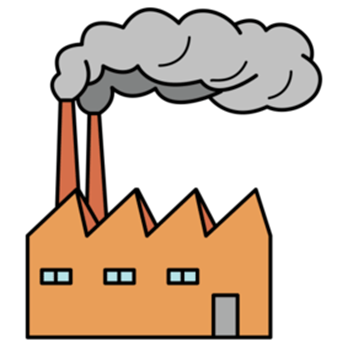 www.reli-ordner.de
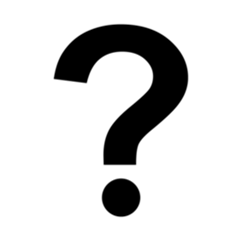 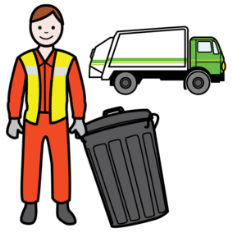 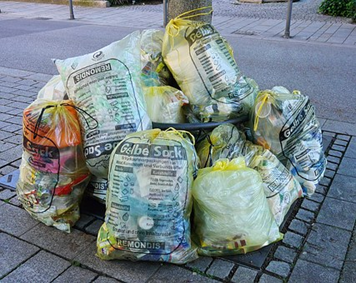 8.  Soll man Plastik-Abfall

recyceln

auf den Kompost tun

oder verbrennen?
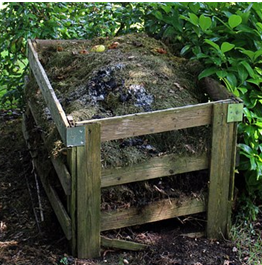 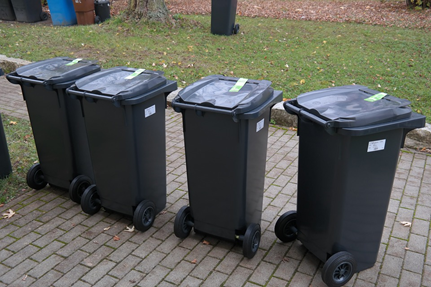 www.reli-ordner.de
8. Soll man Plastik-Abfall

recyceln

auf den Kompost tun

oder verbrennen?

Plastik gehört nicht in den normalen Hausmüll und schon gar nicht auf den Kompost. Am besten kommt Plastik im gelben Sack.
Recycling = neues Plastik wird aus alten Plastik gemacht
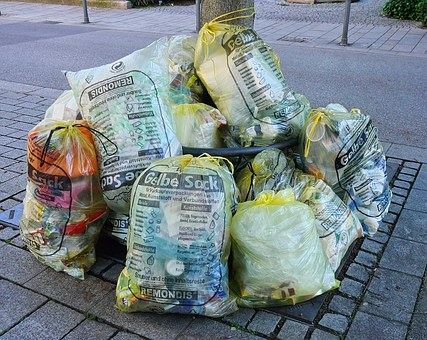 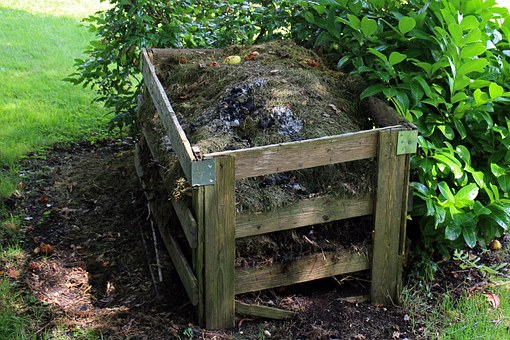 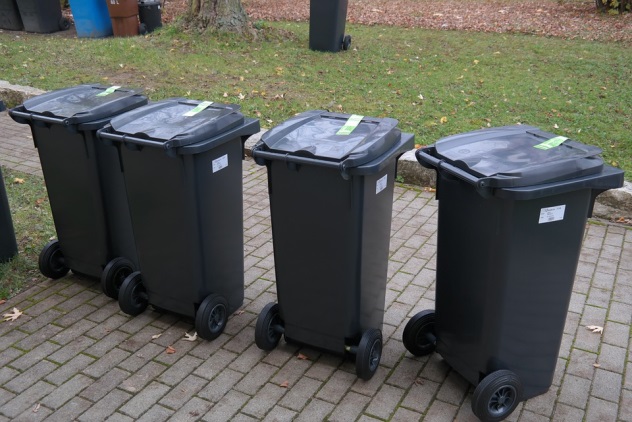 www.reli-ordner.de
Piktogramme: © Picto Selector
Fotos: gemeinfrei
www.reli-ordner.de